Декада лыжного спорта
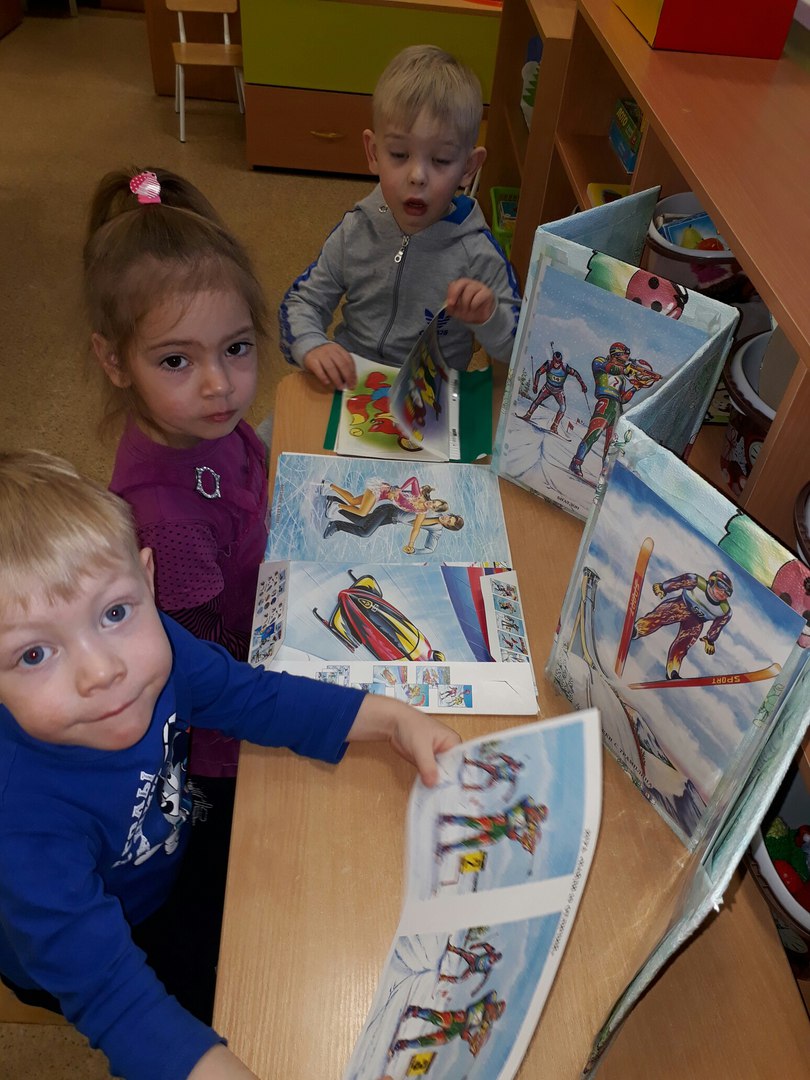 Конструируем
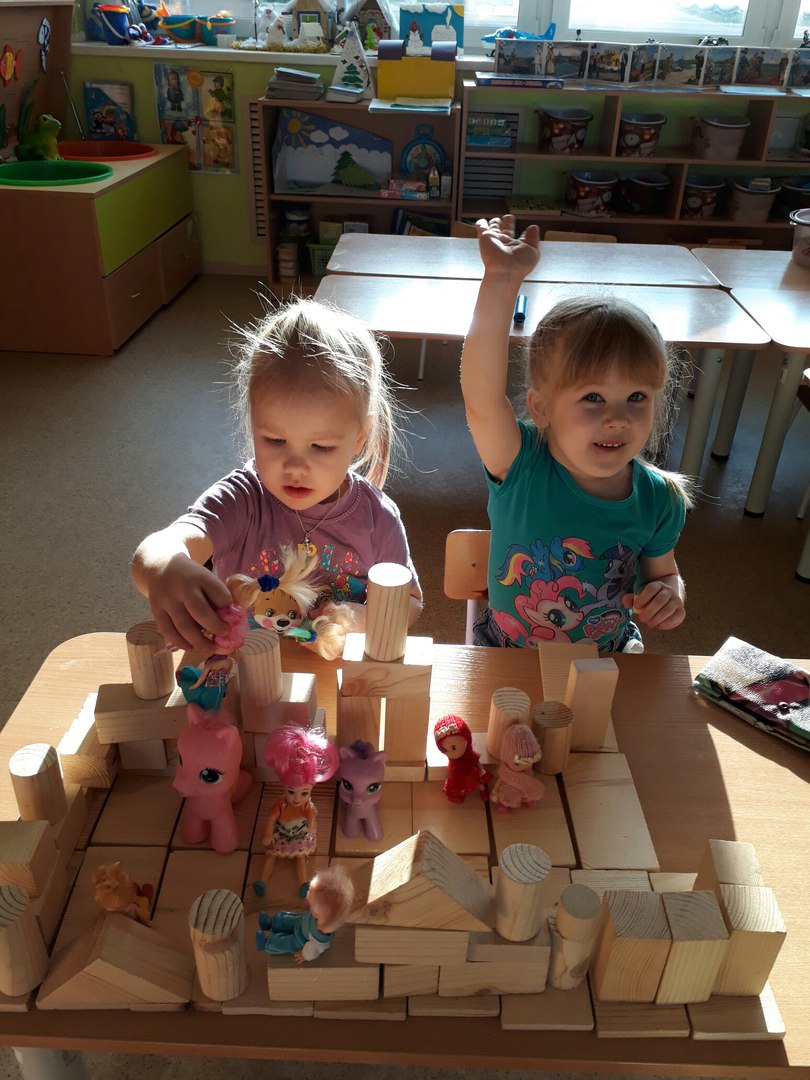 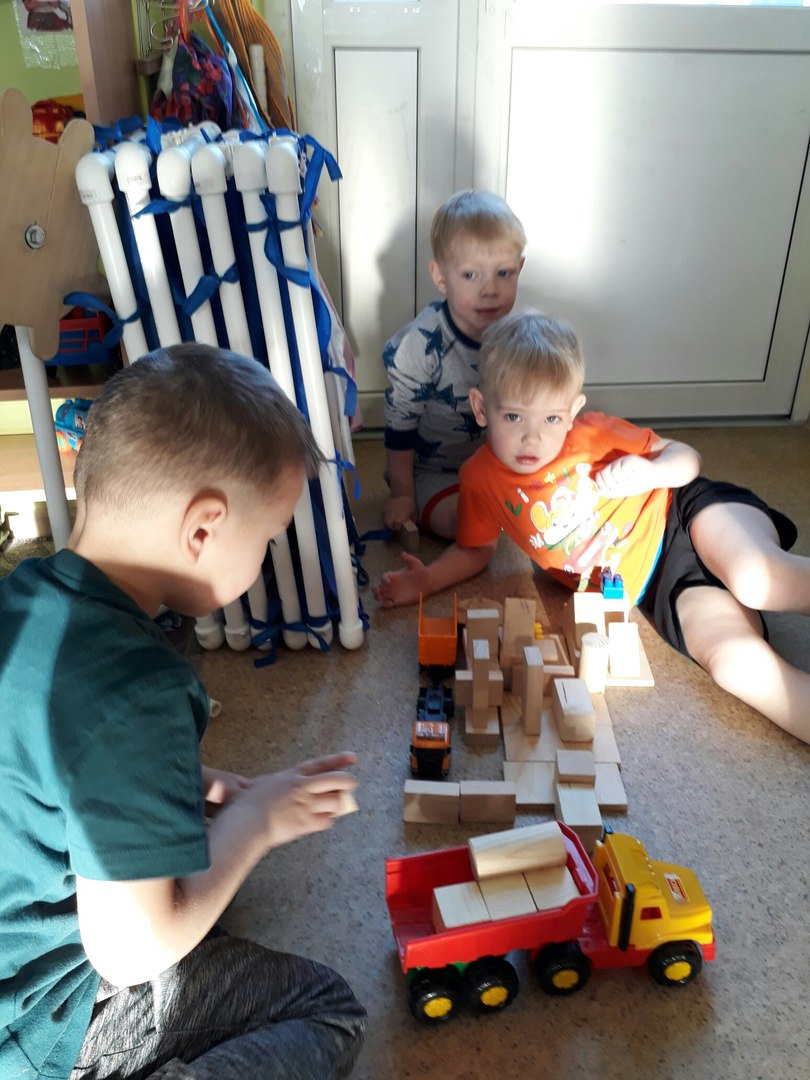 Прогулка
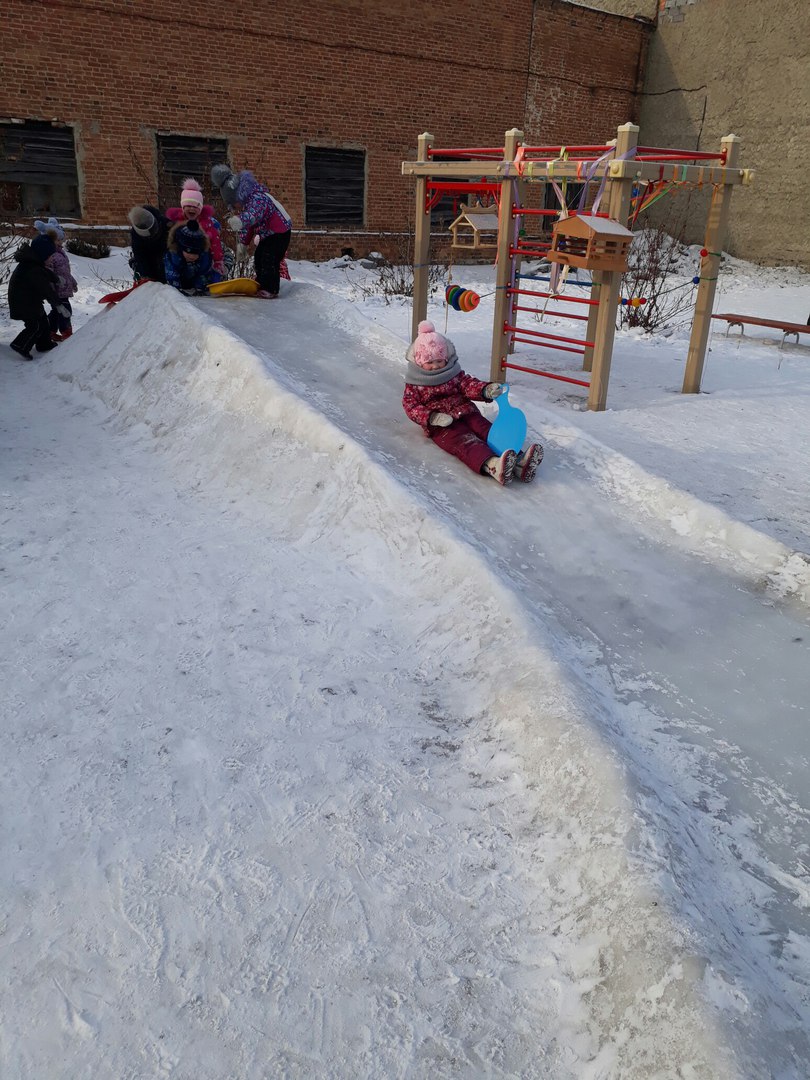 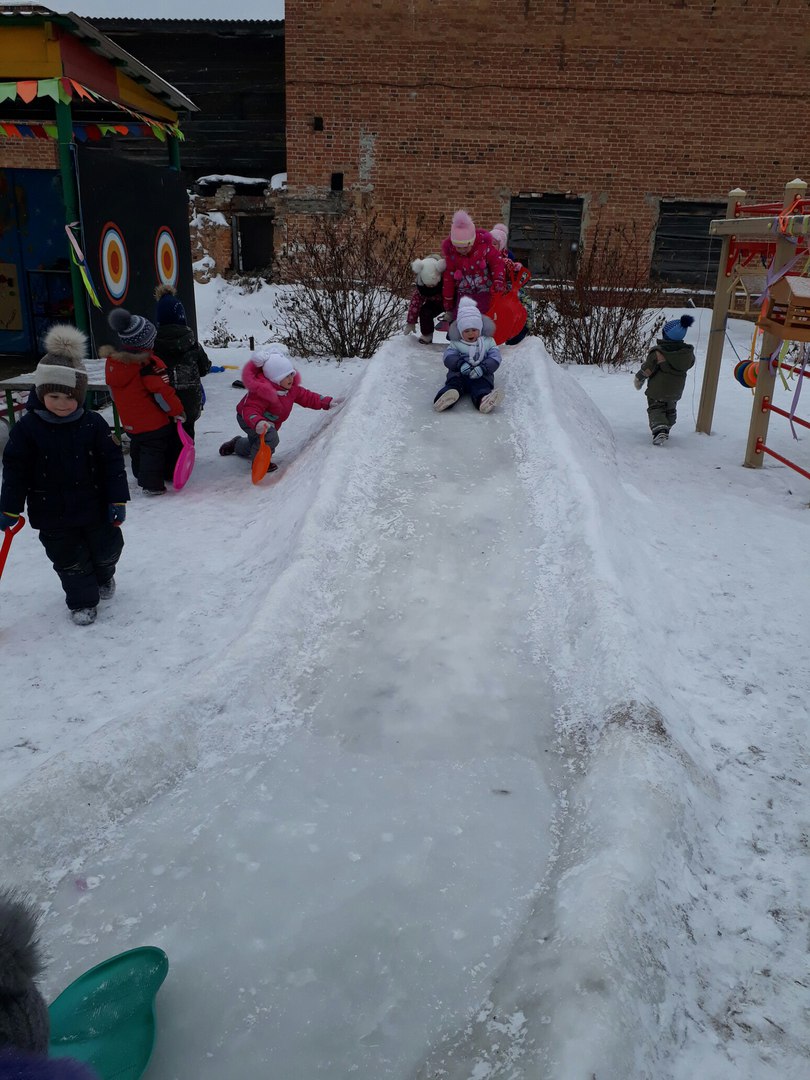 Труд на участке
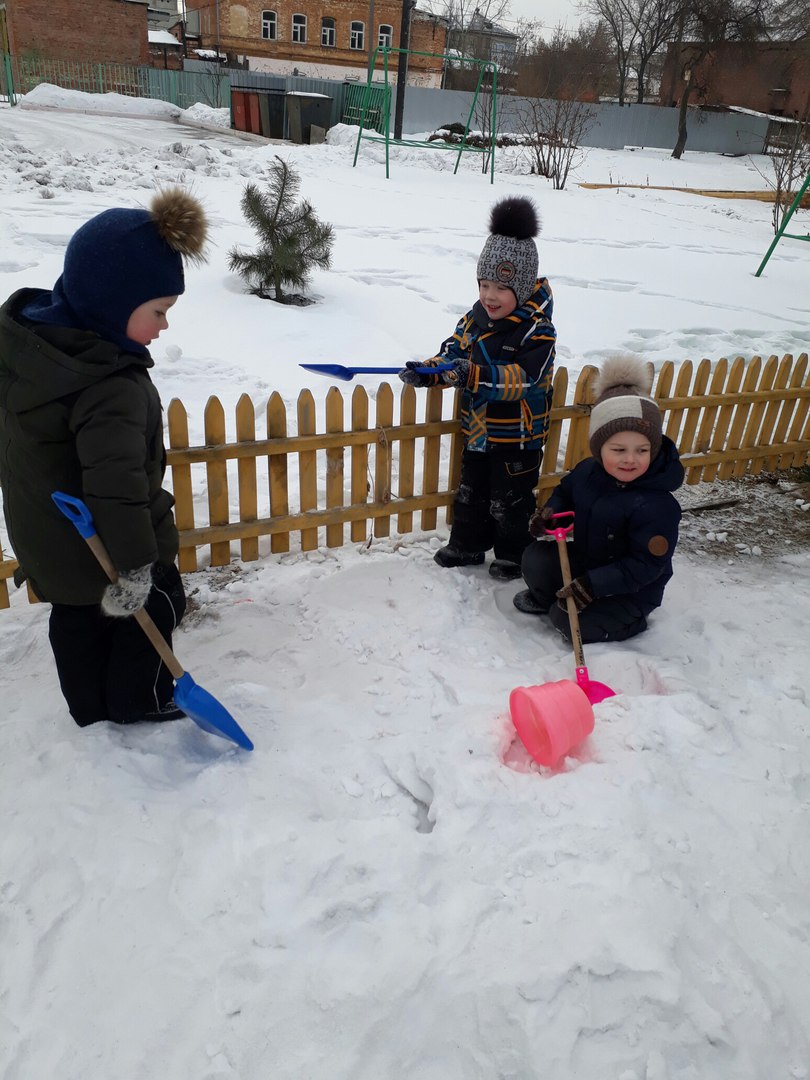 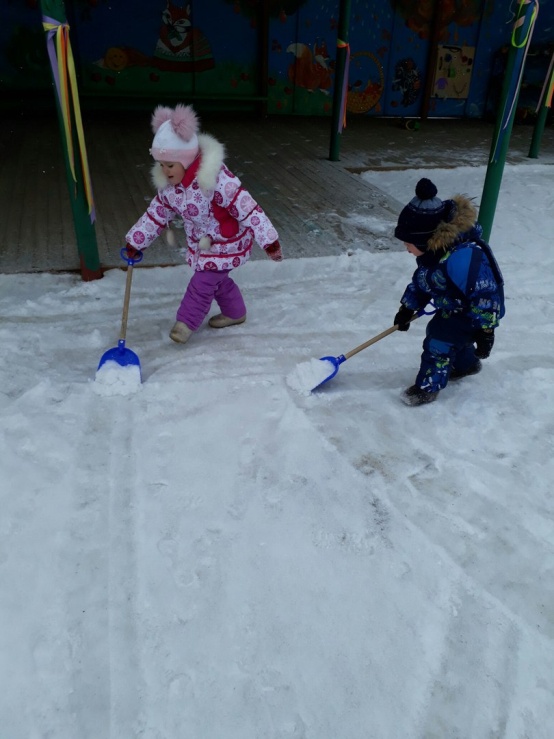 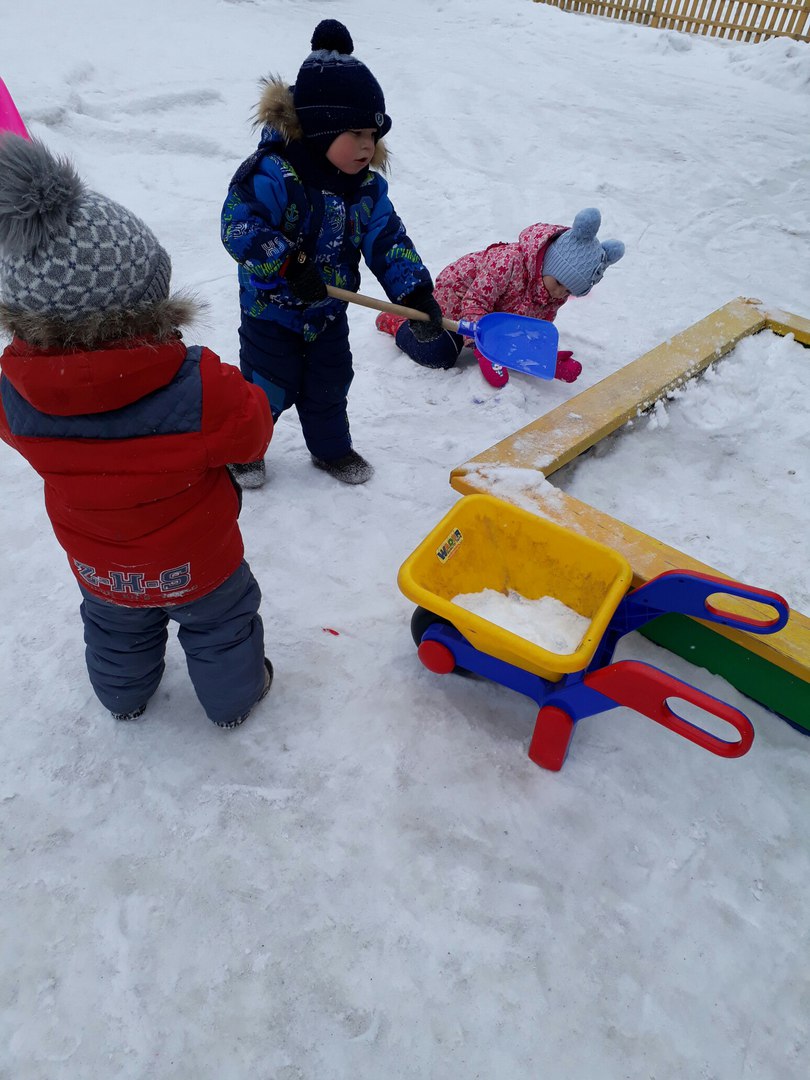 Наблюдение за рыбкой
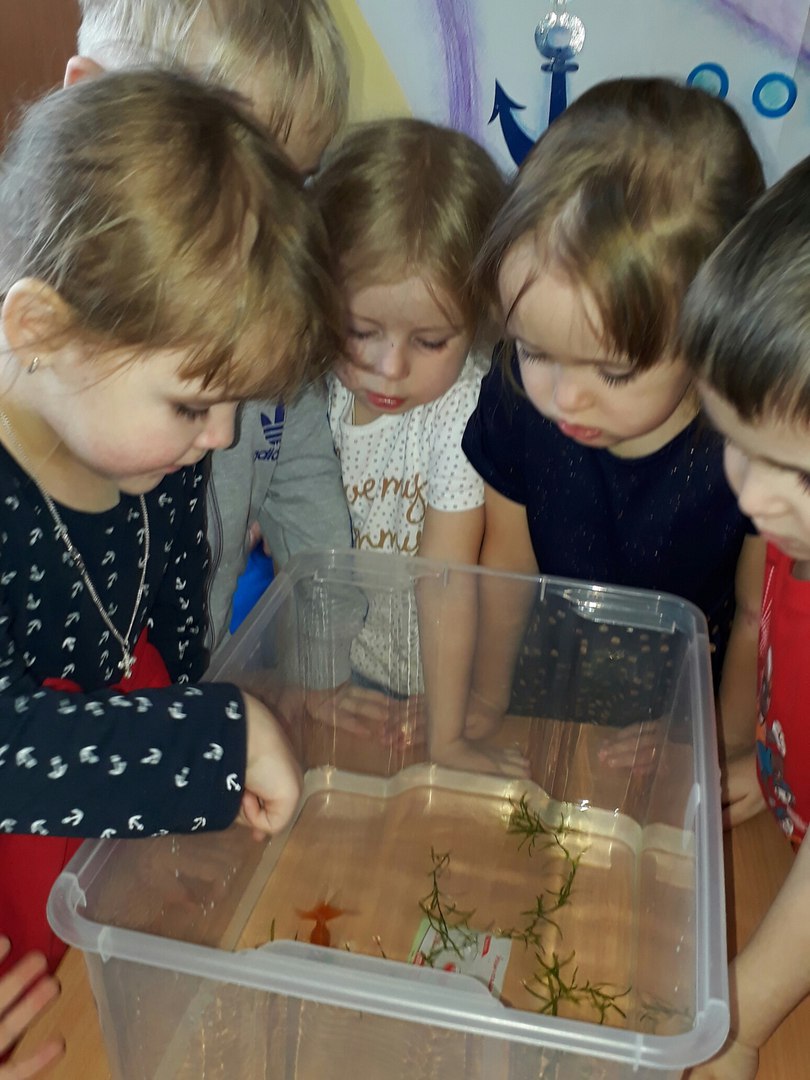 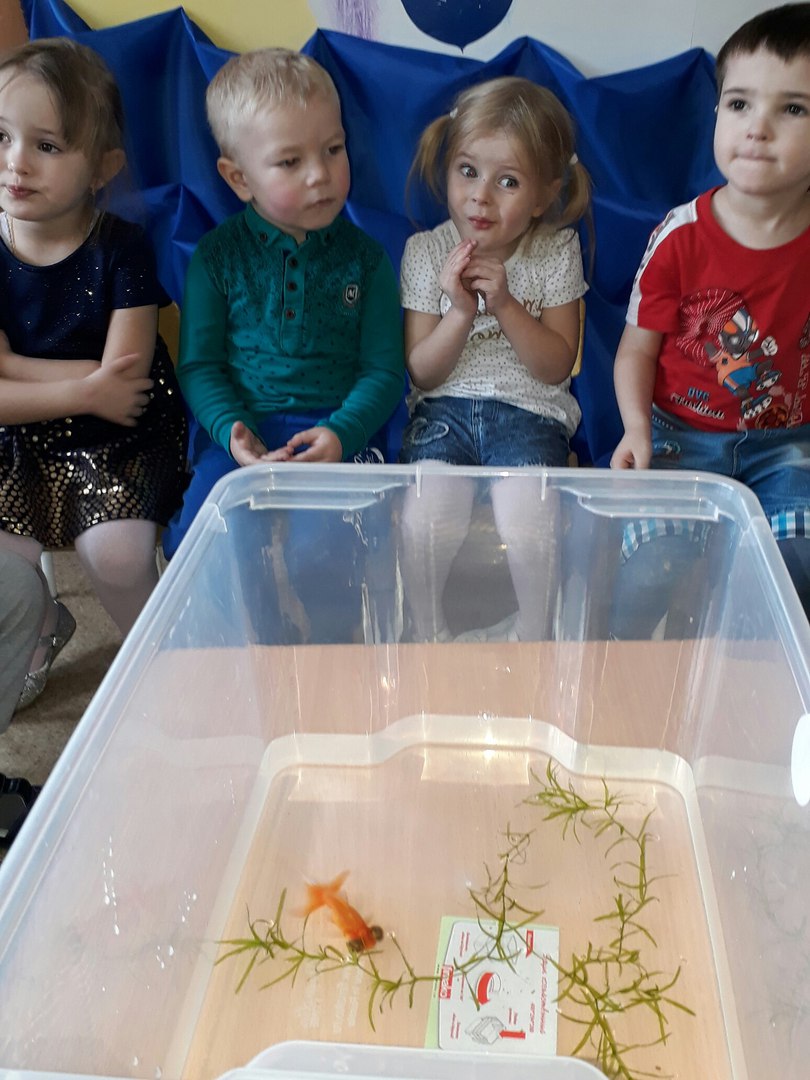 Масленичная неделя
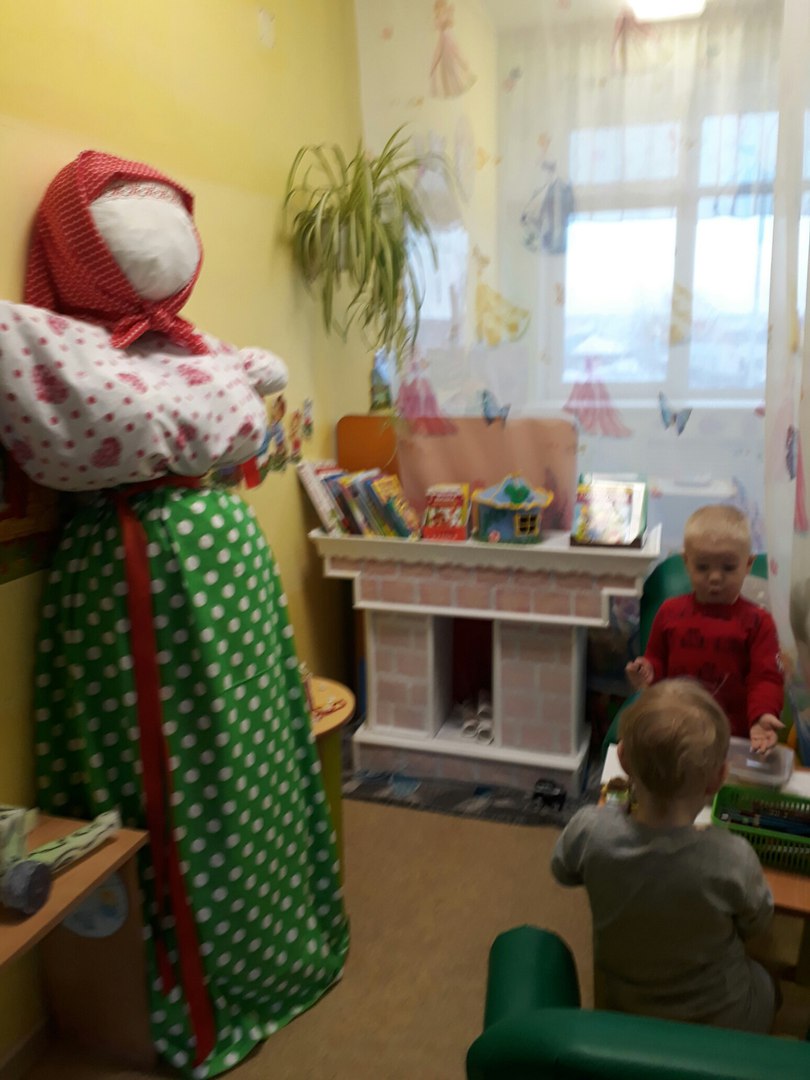 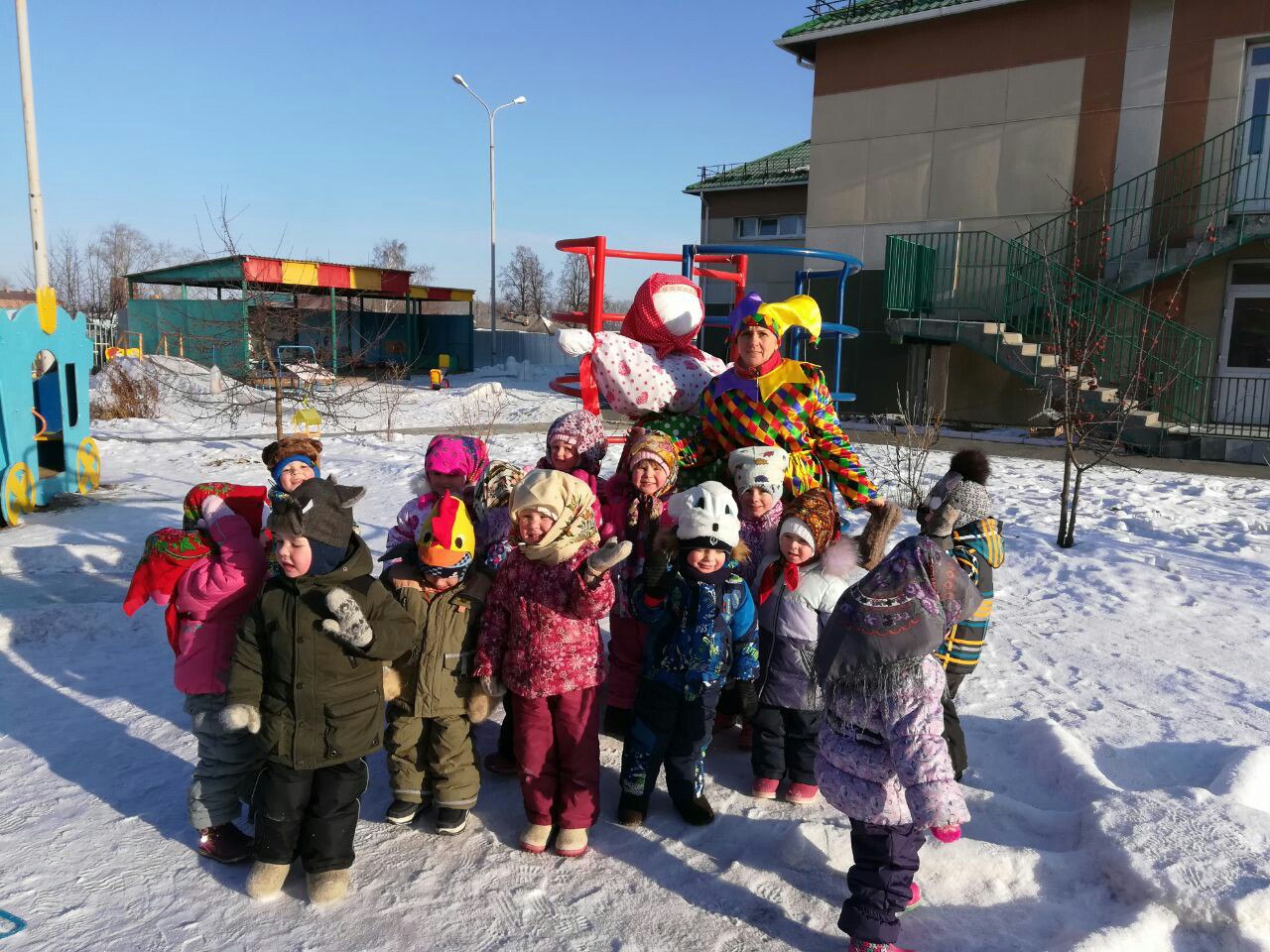 Выставка поделок руками родителей
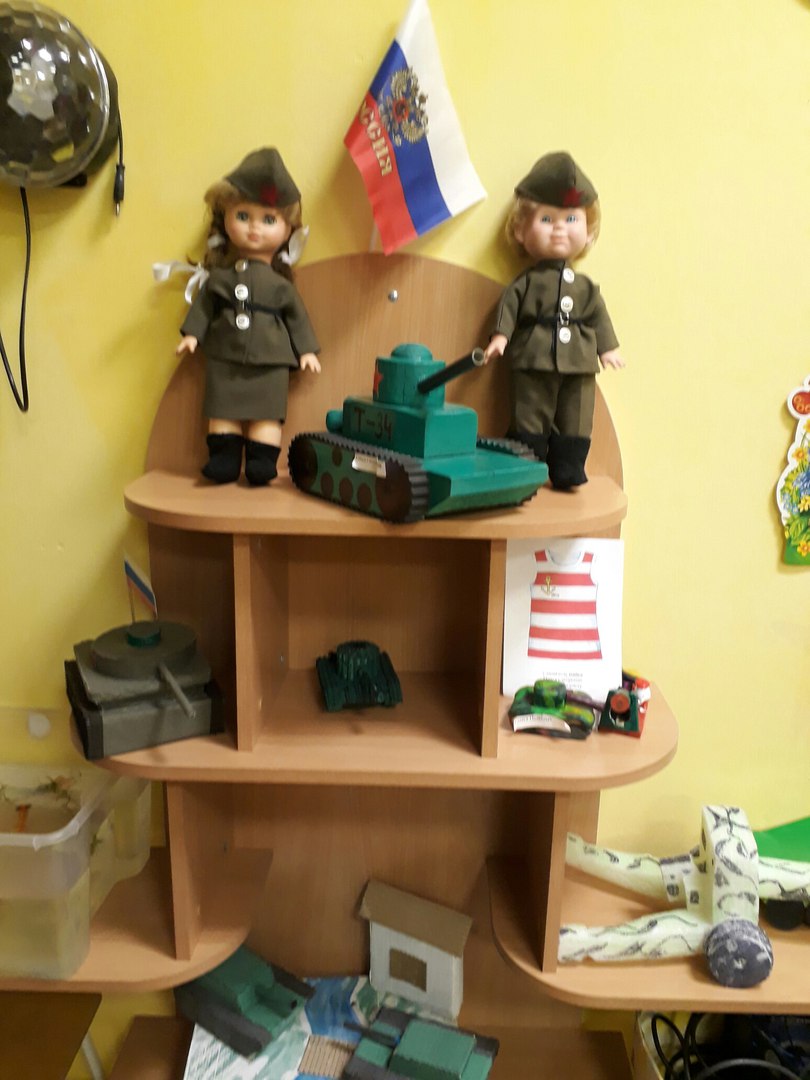 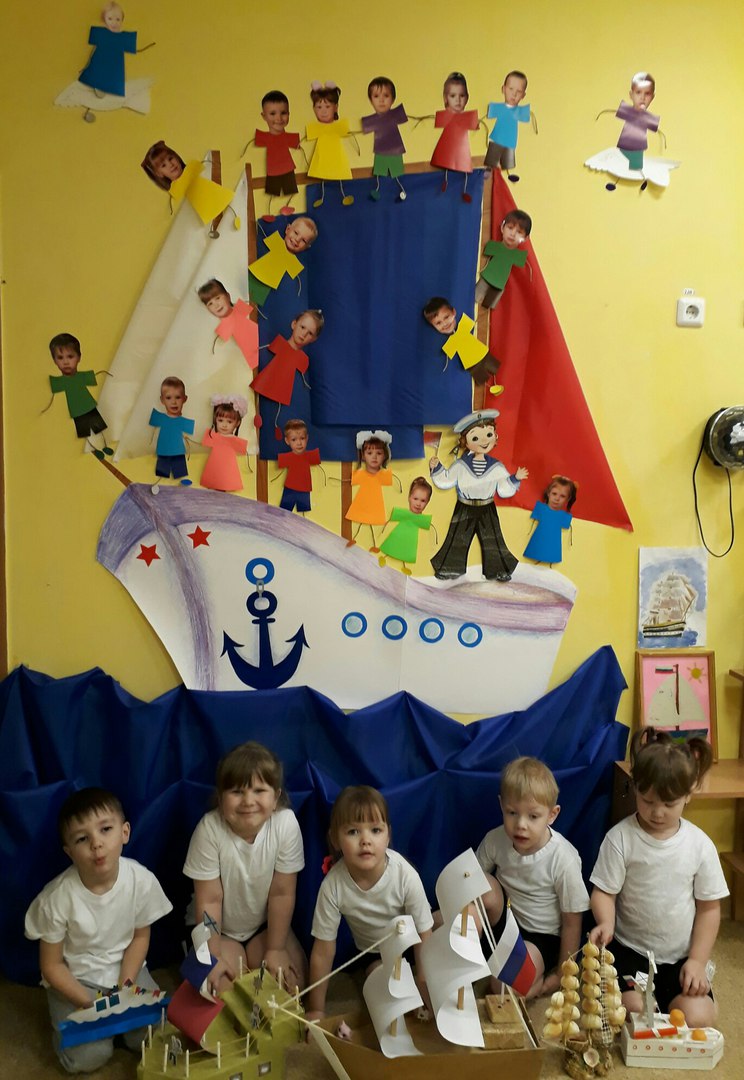 Фото выставка «мой папа солдат»
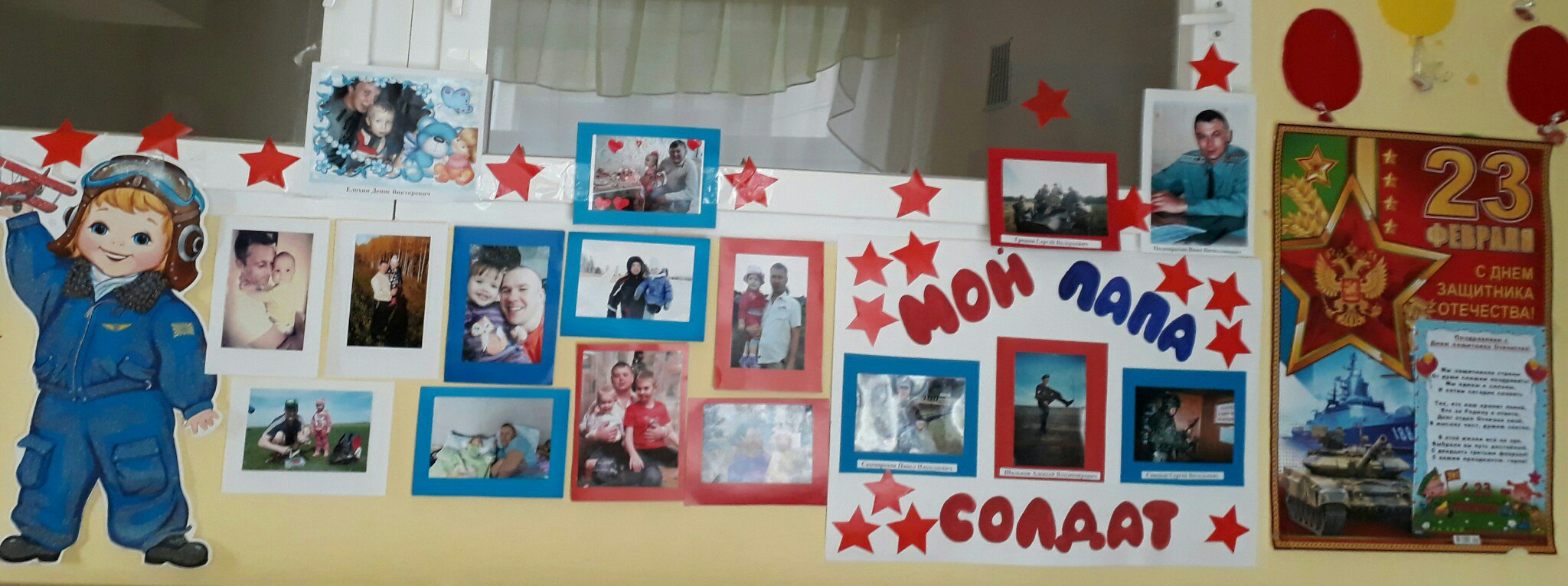 Вечер развлечений «Морское путешествие»
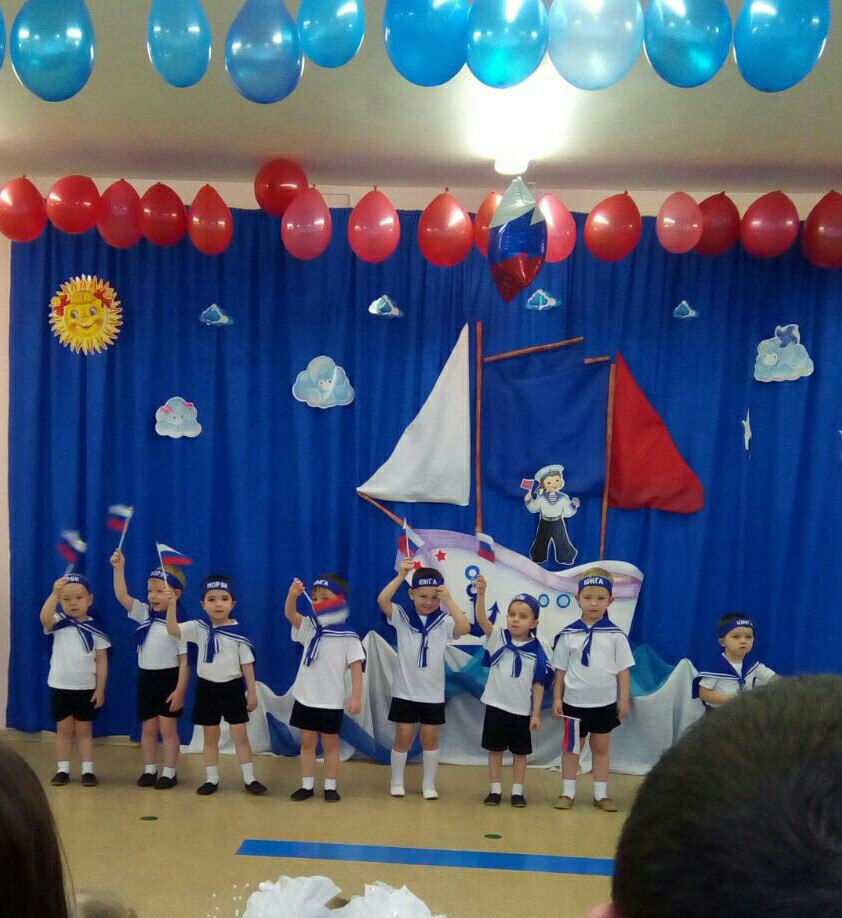 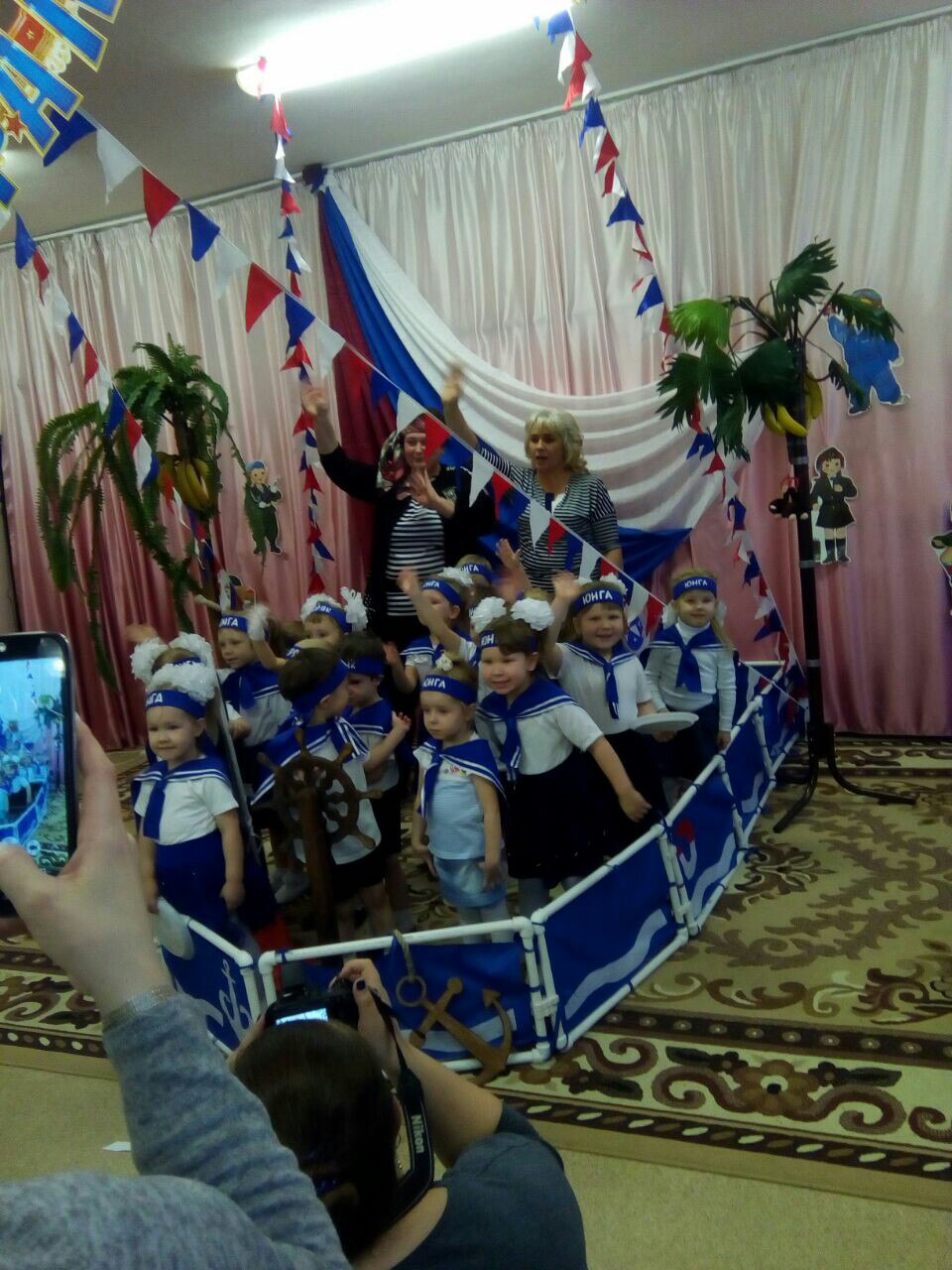 Вечер развлечений «Морское путешествие»
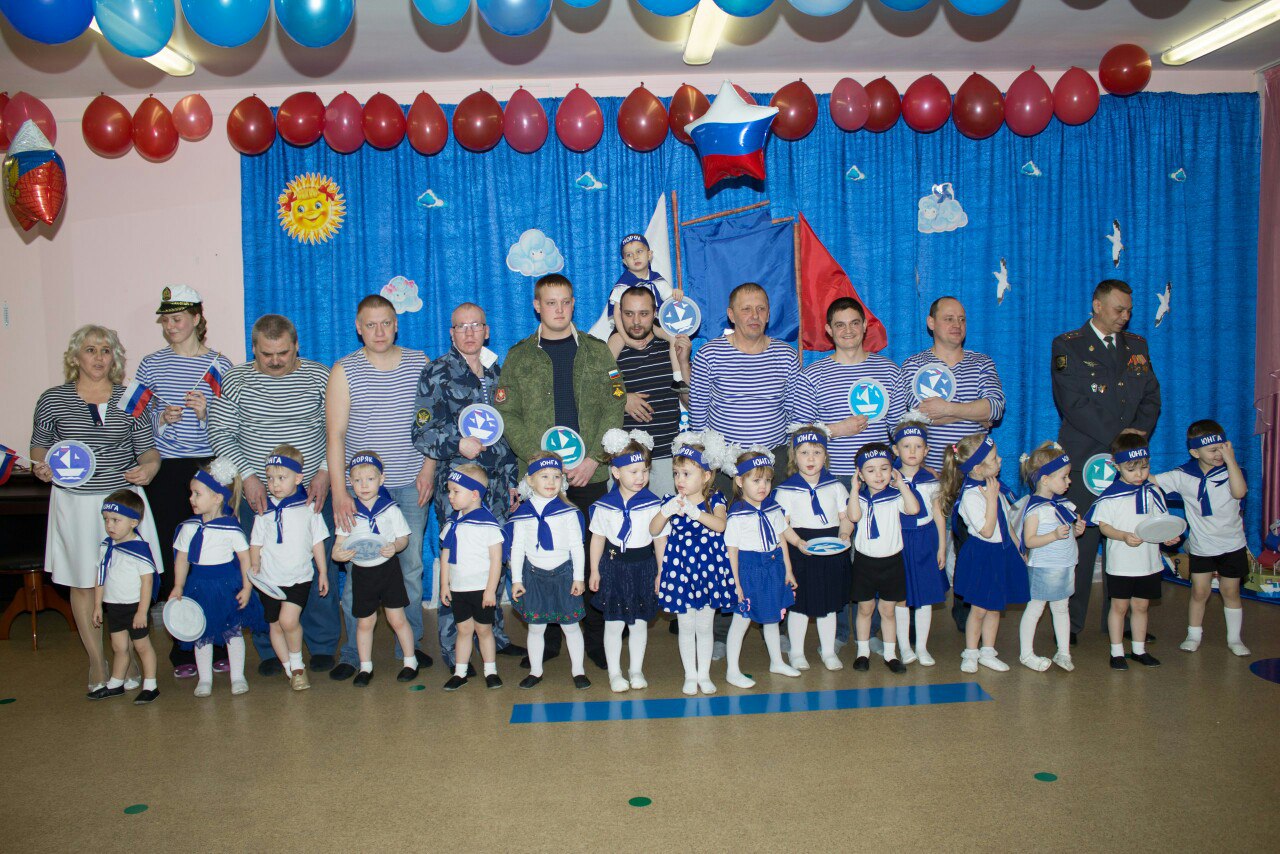 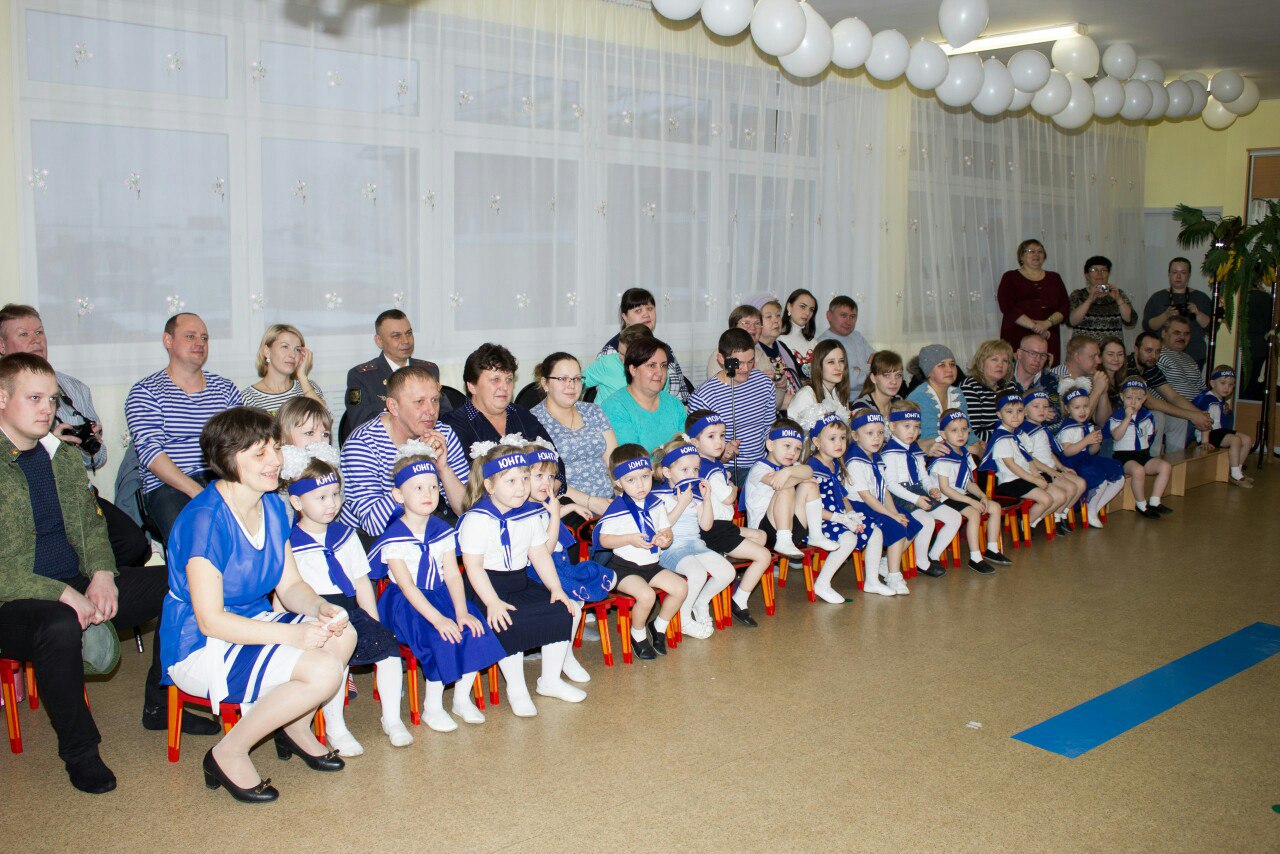 Вечер развлечений «Морское путешествие»
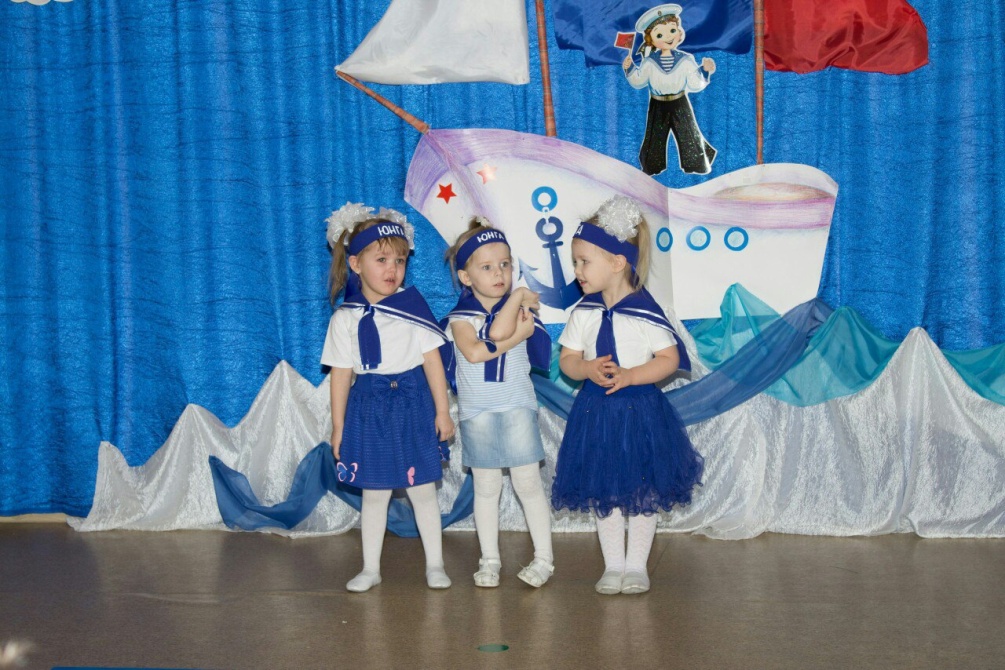 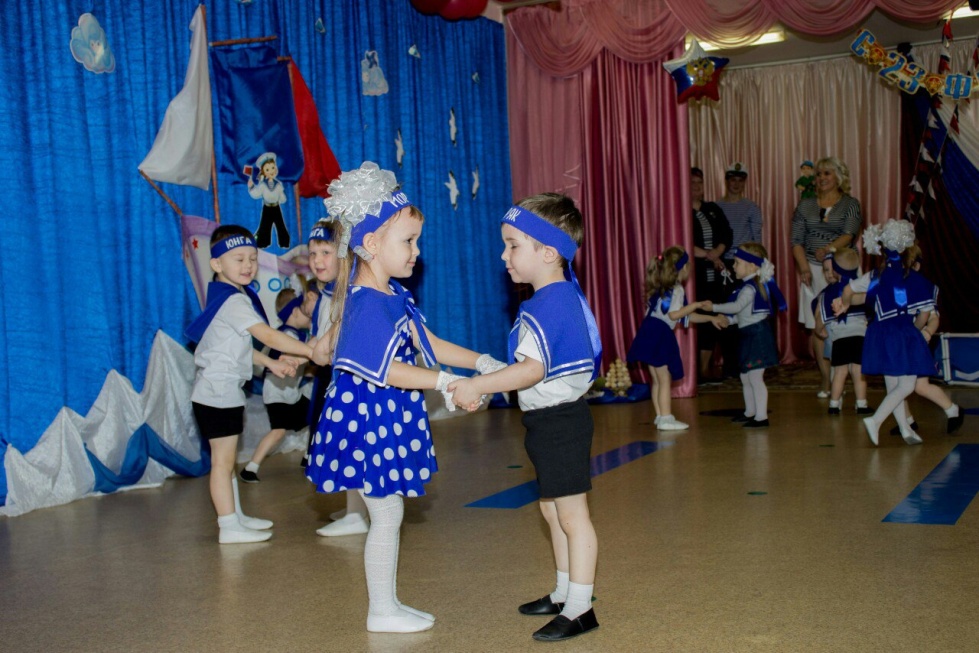 Вечер развлечений «Морское путешествие»
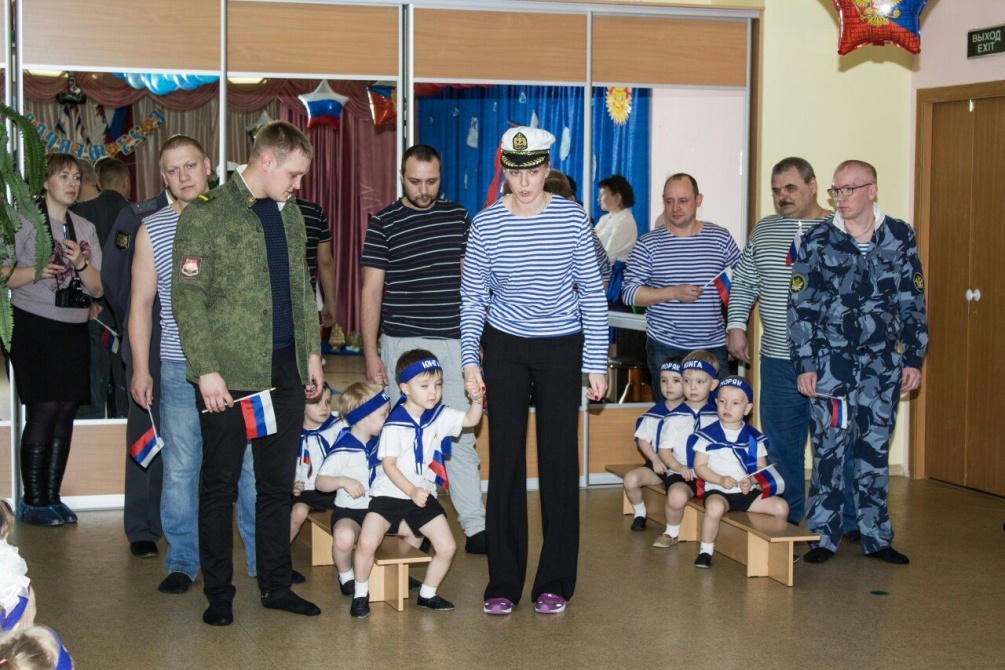 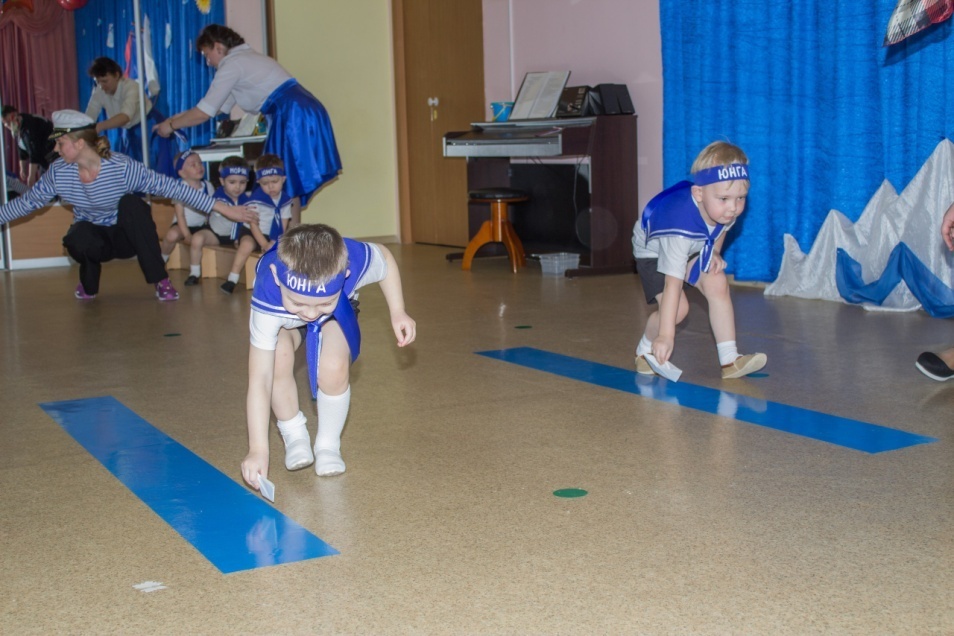 Вечер развлечений «Морское путешествие»
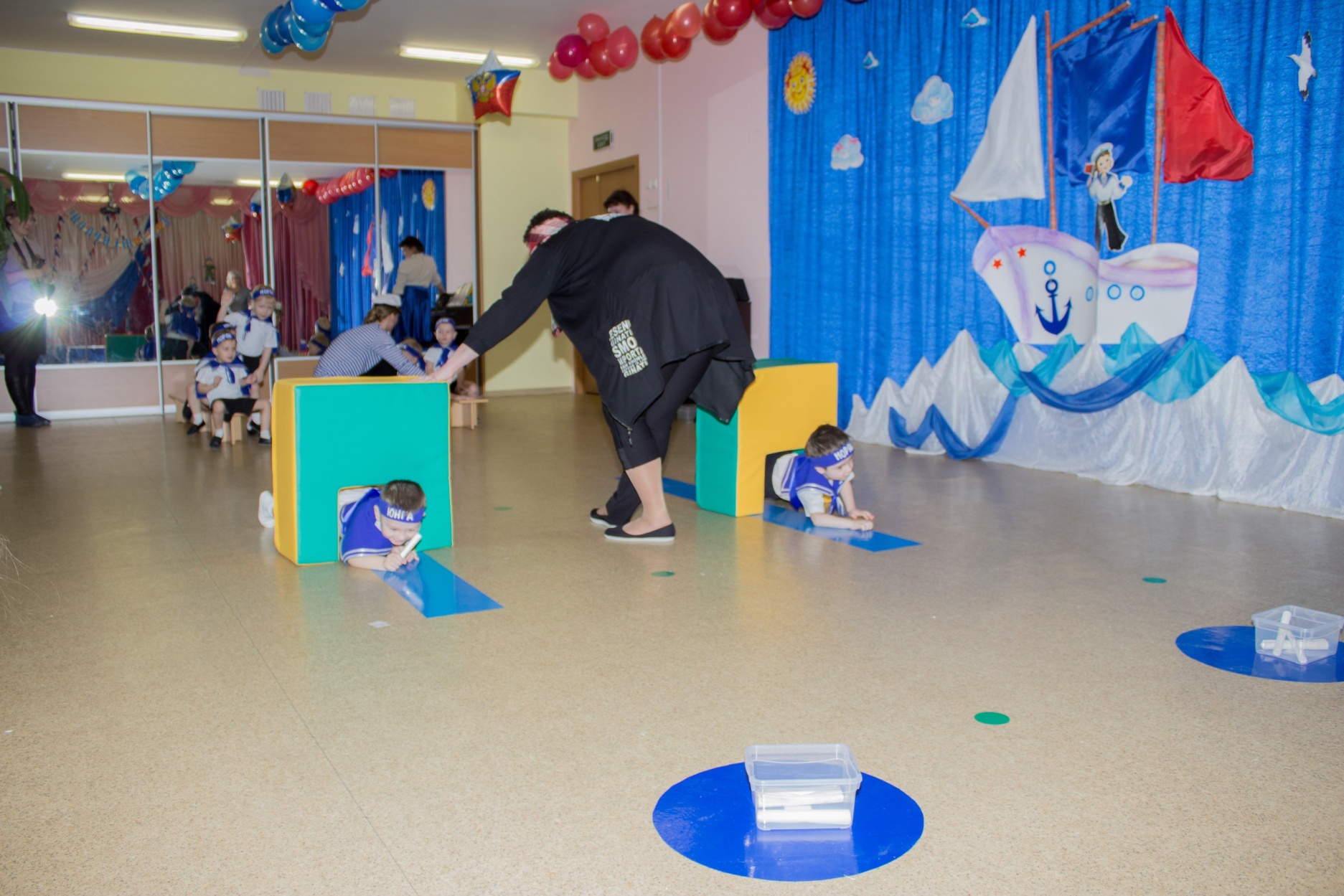